17.naloga
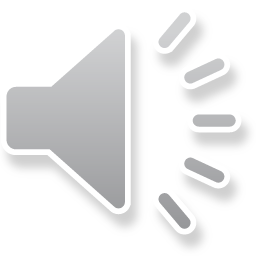